Document produit par
Catherine Beaudry, référence FB du PFAE, mars 2021
Une journée au travail!
Lis l’histoire d’Alfred en faisant tes propres choix .
Commencer
Lui, c’est Alfred! Ce soir, il avait un souper avec des amis. Ils ont eu vraiment beaucoup de plaisir ensemble. Tellement que certains ont décidé de continuer la soirée chez quelqu’un de la gang. Il est 10 heures du soir. Alfred se demande s’il devrait se joindre à la gang ou pas, parce qu’il travaille demain à 6h.
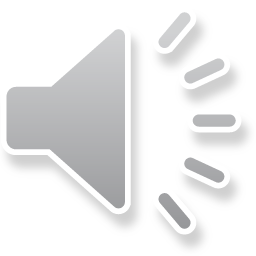 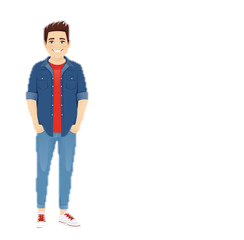 Rentrer à la maison
Suivre ses amis
Retour au début
Ils décident d’écouter un film et Marc lui propose de prendre une bière. S’il dit oui, il sait qu’il devra dormir chez son ami, parce qu’il ne pourra pas conduire. Il s’amuse tellement qu’il oublie que demain, il commence un nouvel emploi dans une épicerie.
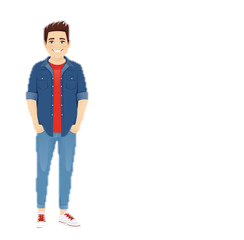 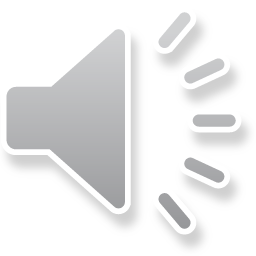 Refuser la bière
Accepter la bière
Retour au début
Alfred a eu beaucoup de difficultés à se réveiller ce matin. La soirée s’est terminée très tard la veille. Comme il a snoozé plusieurs fois avant de se lever, il est arrivé à 6h au magasin sans avoir le temps de déjeuner. Il n’est pas arrivé d’avance donc, il n’a pas eu le temps de s’installer et de mettre son uniforme.
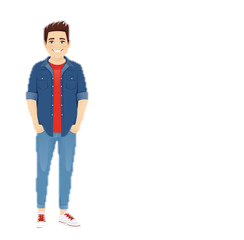 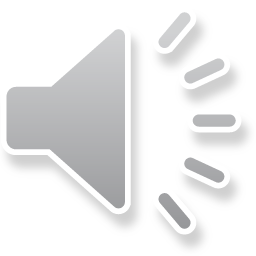 Les premières heures de travail ont été plutôt difficile. Alfred manque de concentration et il y a beaucoup de choses à apprendre. C’est l’heure de la pause. Des collègues lui proposent de venir parler avec eux, mais Alfred a une seule envie, dormir.
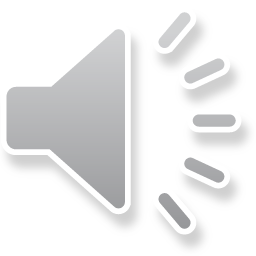 Faire une sieste
Parler avec les collègues
Retour au début
Alfred est arrivé 15 minutes d’avance ce matin. Il a pris le temps de se rendre dans la salle des employés pour se familiariser avec les lieux. Il a enfilé son uniforme et s’est rendu dans le département des fruits et légumes pour dire bonjour aux autres employés.
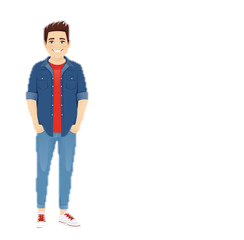 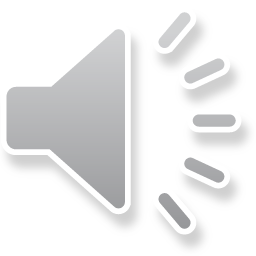 Les premières heures de travail ont été plutôt difficiles. Alfred a vraiment beaucoup de nouvelles choses à apprendre. C’est l’heure de la pause. Des collègues lui proposent de venir parler avec eux, mais Alfred est gêné, il préfèrerait s’asseoir seul et jouer sur son téléphone.
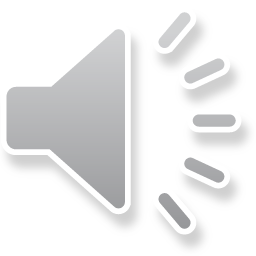 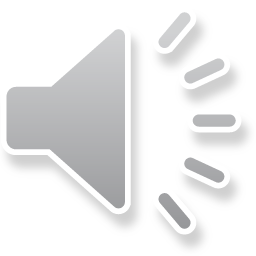 Jouer sur son téléphone
Parler avec les collègues
Retour au début
Un client demande de l’aide à Alfred pour trouver un aliment. Alfred ne connait pas la réponse. Il est chanceux. Alex, son collègue, est dans la même rangée que lui et se dépêche de venir l’aider. Alfred est soulagé. C’est beaucoup plus agréable de travailler en équipe.
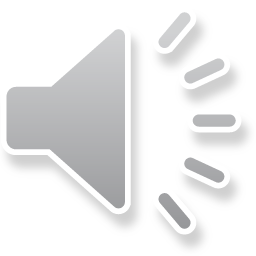 Ses tâches sont presque terminées et il reste une trentaine de minutes de travail à Alfred. Il se dit qu’il pourrait peut-être aller dans l’entrepôt pour parler avec d’autres employés.
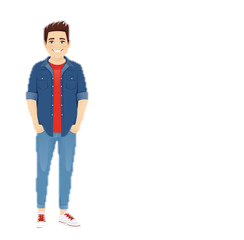 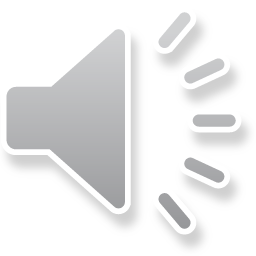 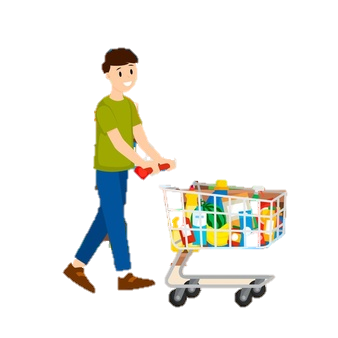 Aller parler dans l’entrepôt
Continuer de travailler
Retour au début
Oh non, Alfred doit se dépêcher. Il s’est endormi trop longtemps et il est maintenant en retard pour reprendre le travail. Quand il arrive finalement dans l’allée où il devait ranger des cannes de conserve, un autre employé est en train de faire son travail. Il ne semble vraiment pas content. Il regarde Alfred en soupirant et lui dit qu’il est en retard.
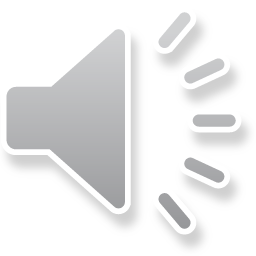 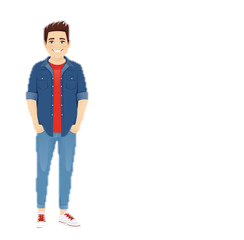 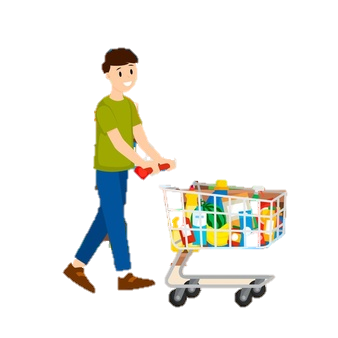 Aller dans une autre rangée.
S’excuser et lui proposer son aide
Retour au début
Un client demande de l’aide à Alfred pour trouver un aliment. Alfred ne connait pas la réponse. Il tente de demander de l’aide à un collègue, mais il ne les connait pas. Il n’a pas créé de lien avec eux dans la journée.  C’est plus difficile de demander de l’aide dans ce temps-là. Il est impatient et épuisé. Il pourrait décider de donner une fausse information au client pour s’en débarrasser ou aller demander de l’aide.
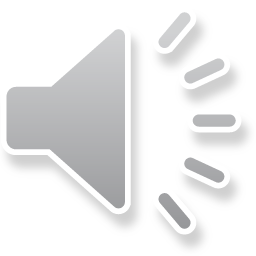 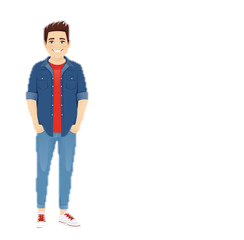 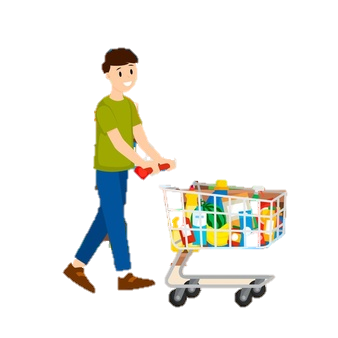 Demander de l’aide
Donner une fausse information
Retour au début
La journée n’a pas été de tout repos. Une première journée dans un nouvel emploi est toujours épuisante.  Avant ton départ, ton gérant tient à faire le point avec toi. Il t’a trouvé très professionnel d’arriver d’avance ce matin et il te trouve travaillant. Il est certain que tu seras un très bon employé.
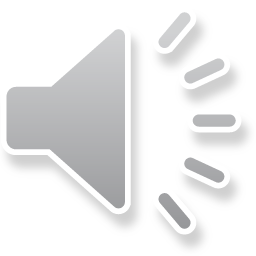 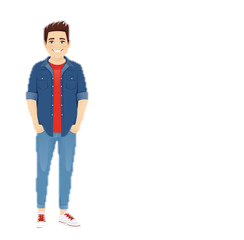 Réflexion
Retour au début
La journée n’a pas été de tout repos. Une première journée dans un nouvel emploi est toujours épuisante.  Avant ton départ, ton gérant tient à faire le point avec toi. Il t’a trouvé très professionnel d’arriver d’avance ce matin. Il t’a trouvé bien sympathique. Il est content de t’avoir dans l’équipe , mais il te mentionne de faire attention et de travailler durant toutes tes heures. Tu ne peux pas t’improviser des pauses.
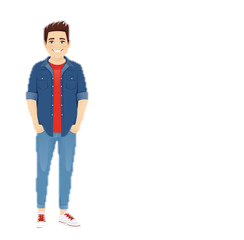 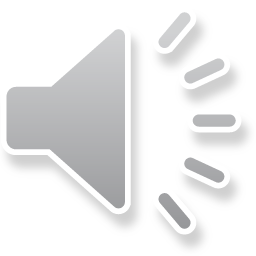 Réflexion
Retour au début
Malheureusement, Alfred se fait renvoyer par son gérant de magasin. Il n’a pas su démontrer de bonnes attitudes et des bons comportements pour le monde du travail.
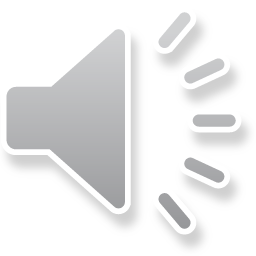 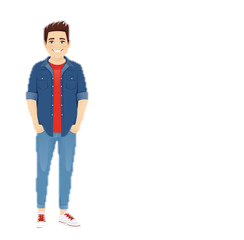 Réflexion
Retour au début
La journée n’a pas été de tout repos. Une première journée dans un nouvel emploi est toujours épuisante. Malheureusement, le gérant n’est pas satisfait de la journée d’Alfred. Il a reçu des mauvais commentaires des autres employés. Ils ne souhaitent plus travailler avec Alfred. Le gérant prend la décision de ne pas garder Alfred comme employé.
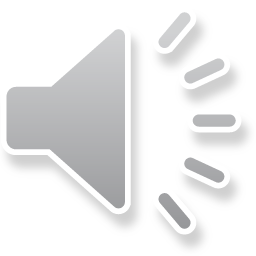 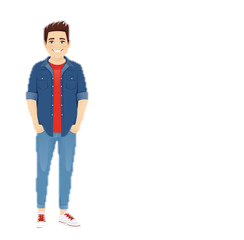 Réflexion
Retour au début
RéflexionRéponds aux questions suivantes en te référent à l’histoire d’Alfred.
2
Pourquoi est-ce important de créer des liens avec tes collègues ?
1
Quels sont les deux attitudes reliées au monde du travail qui sont démontrées dans la situation d’Alfred ?
3
Que veux dire être ponctuel ?